JPMTAnalogueSignalProcessor
PMT analogue signal processor in Jpp
M. de Jong
1
Introduction (1/1)
Signal processing
PMT
analogue	discriminator	digital	TDC	data
FPGA
time of leading edge	[ns]
time-over-threshold	[ns]
ASIC
2
Introduction (2/3)
definition
gain spread
amplitude [p.e.]
threshold
time-over-threshold
time
3
Introduction (3/3)
simulation
time-over-threshold
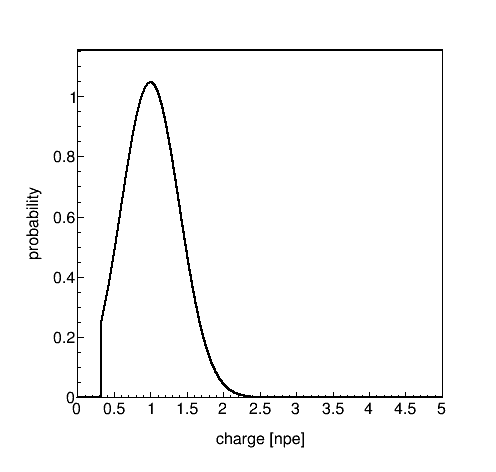 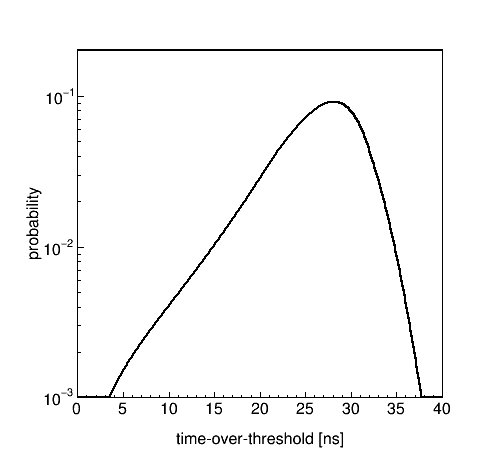 charge
gain spread
gain
4
calibration
Model (1/6)
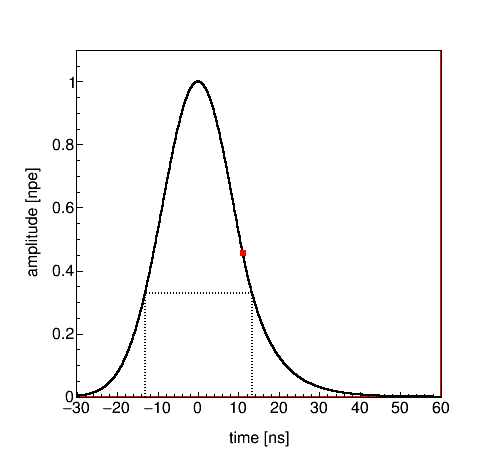 definition
5
Model (2/6)
1
2
3
5
6
4
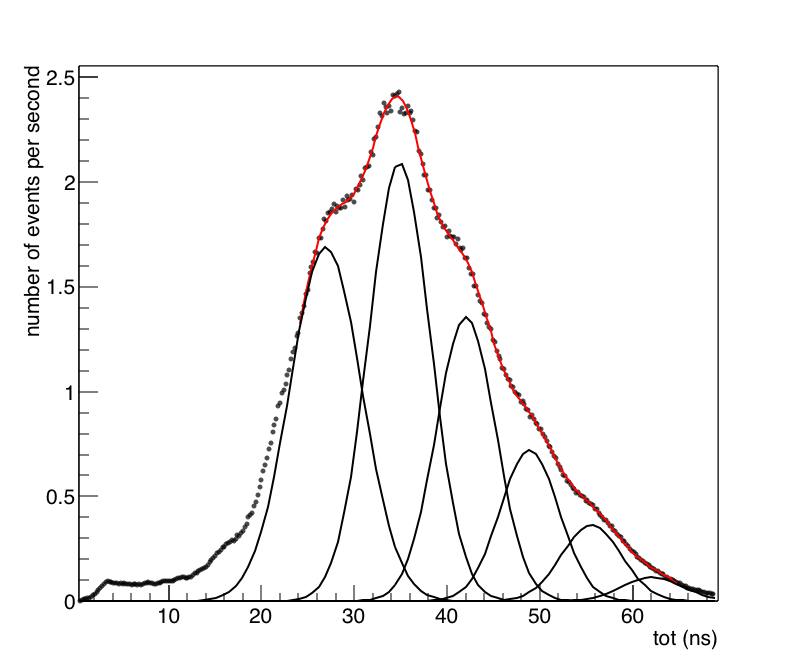 Bram Schermer
(Nikhef)
number of hits [a.u.]
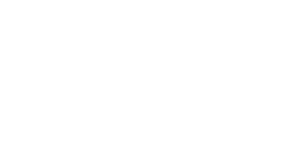 time over threshold [ns]
6
Model (3/6)
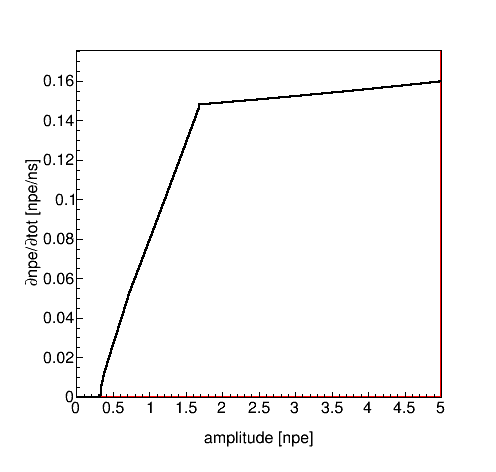 effect of saturation¶
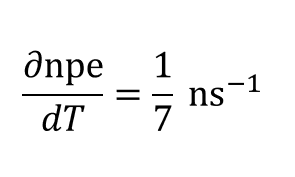 model     forced linearization
7
¶ See next slides.
Model (4/6)
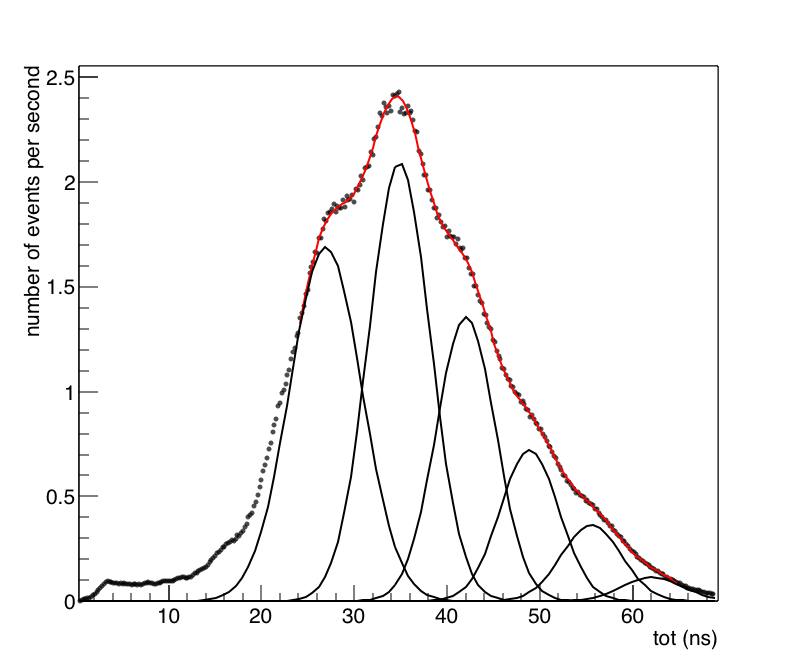 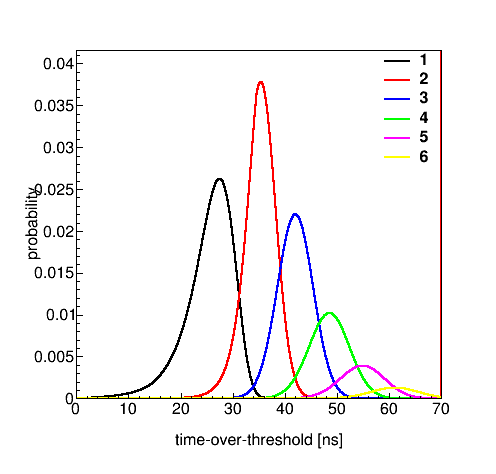 Model for given number of photo-electrons
number of hits [a.u.]
time over threshold [ns]
8
Model (5/6)
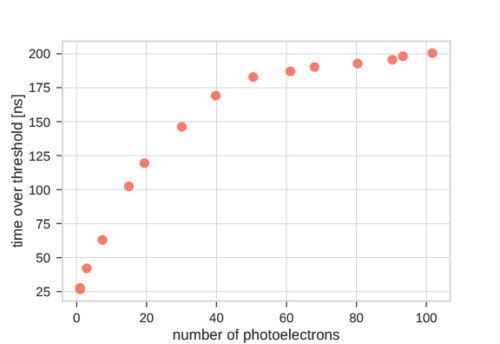 J. Reubelt (Erlangen)
9
Model (6/6)
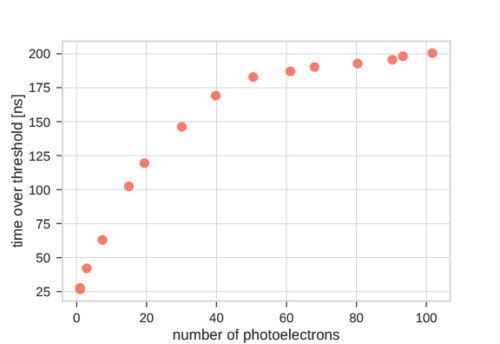 10
Results (1/4)
input KM3NeT_00000014_00005282.root (L0 data)
old	=	Jpp trunk (11531)
new	=	this analysis
11
Results (2/4)
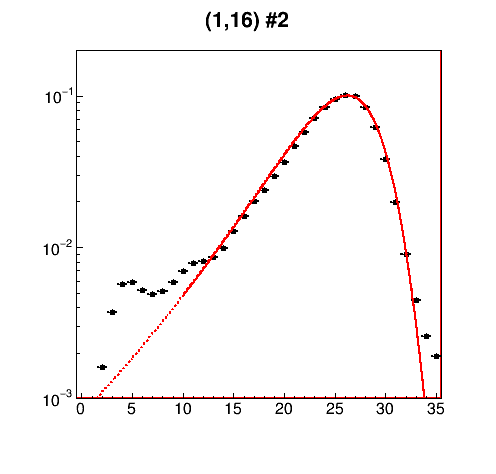 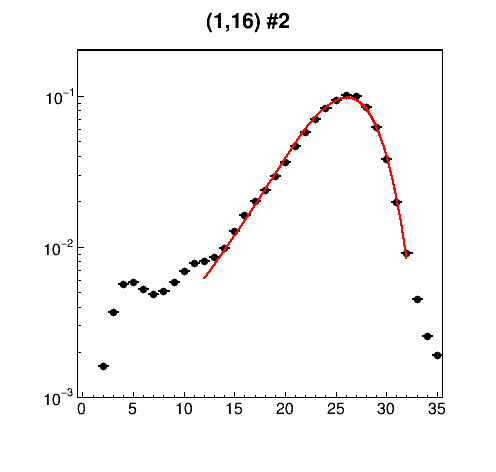 new
old
gain	=	0.88
spread	=	0.33
12
Results (3/4)
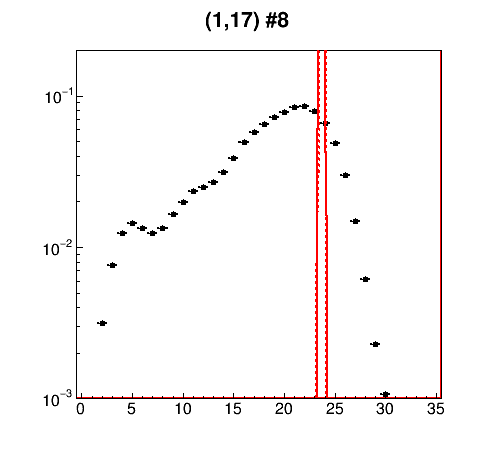 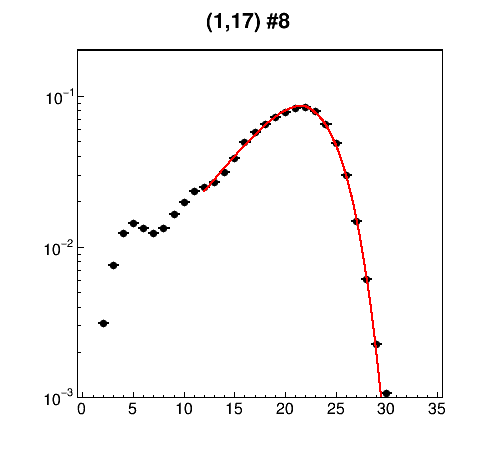 new
old
gain	=	0.59
spread	=	0.37
13
Results (4/4)
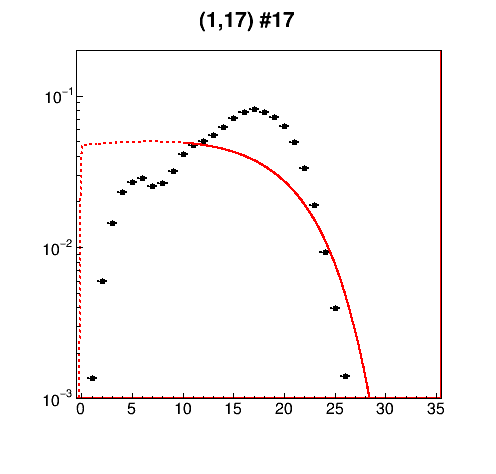 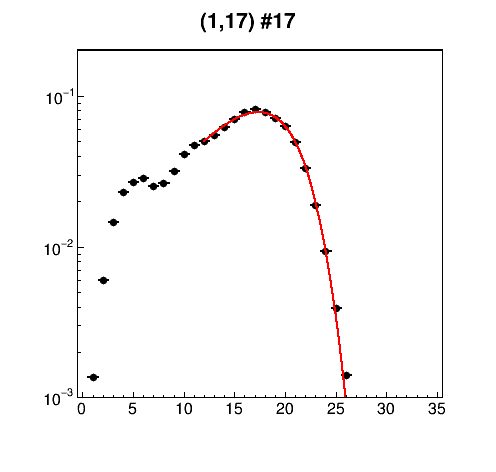 new
old
gain	=	0.43
spread	=	0.38
14
L1 data selection¶ (1/1)
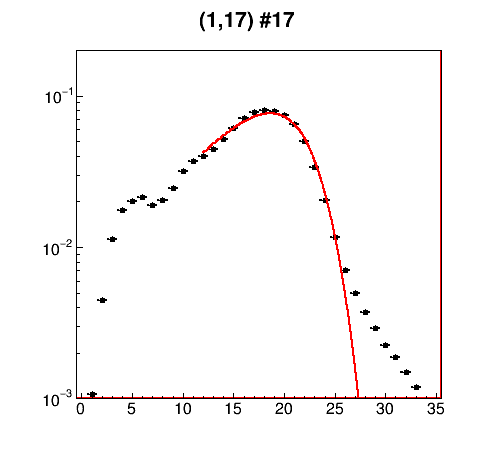 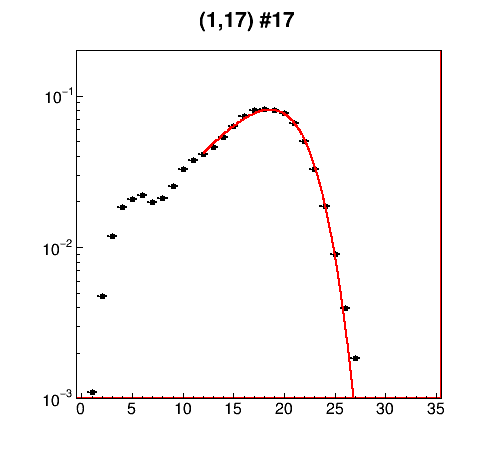 c2	=	33354
gain	=	0.46
spread	=	0.42
c2	=	3046
gain	=	0.48
spread	=	0.37
15
¶ KM3NeT_00000014_00005009.root
Comparison L0 – L1 data (1/3)
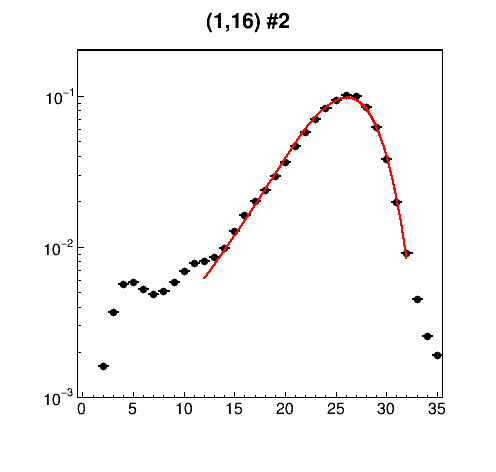 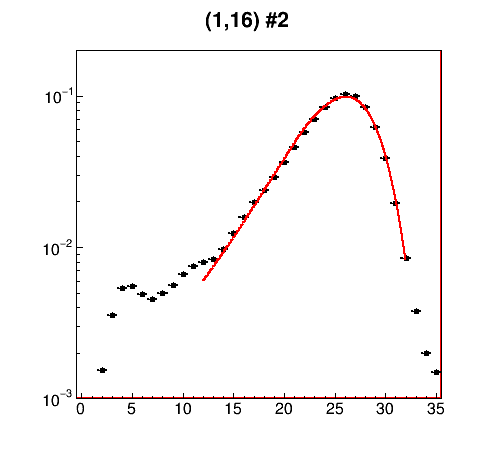 L1
L0
c2	=	1461
gain	=	0.88
spread	=	0.33
c2	=	2189
gain	=	0.89
spread	=	0.33
16
Comparison L0 – L1 data (2/3)
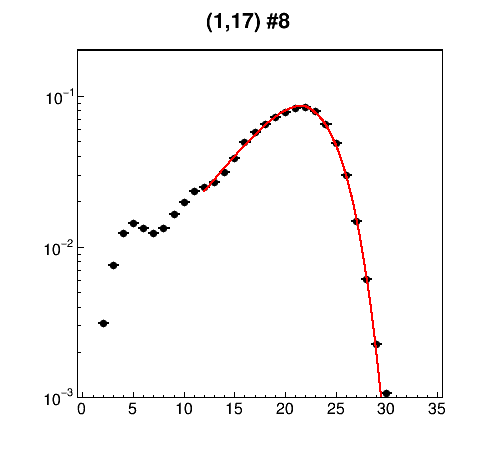 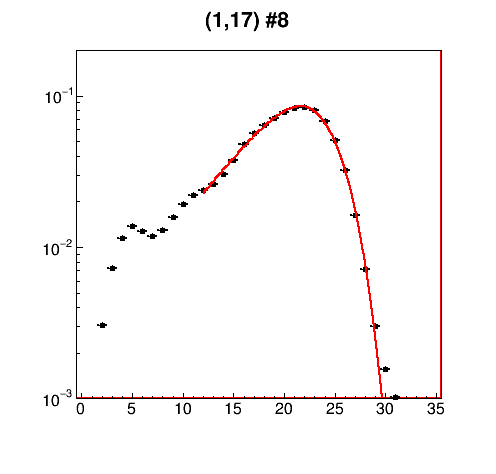 L1
L0
c2	=	1097
gain	=	0.59
spread	=	0.37
c2	=	2271
gain	=	0.60
spread	=	0.38
17
Comparison L0 – L1 data (3/3)
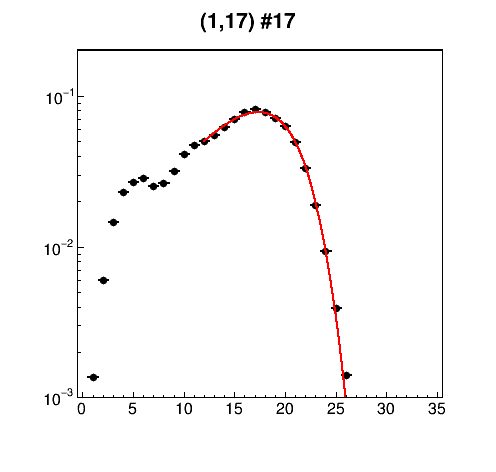 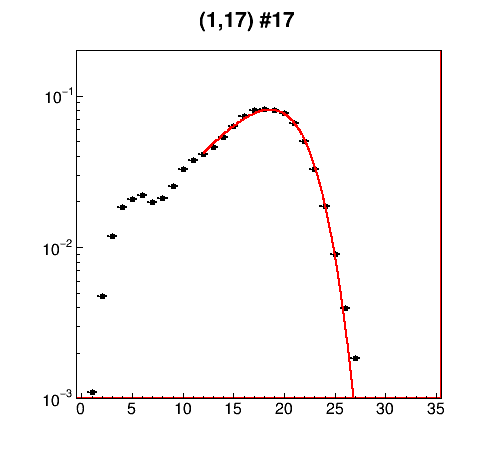 L1
L0
c2	=	1201
gain	=	0.43
spread	=	0.38
c2	=	3046
gain	=	0.48
spread	=	0.37
18
Backward compatibility (1/2)
New model has less parameters than old model
QE; gain; gain spread; rise time; TTS; threshold; offset; slope; curvature; and saturation

I/O of model parameters backward compatible (PMT efficiency file)
QE; gain; gain spread; rise time; TTS and threshold
19
Backward compatibility (2/2)
¶	Rise times in current PMT files exceeds maximal value.
§	Tool could be provided.
20
Summary & Outlook (1/2)
ARCA2 data were taken with too low HVs on various PMTs
causes a deficiency, most notably culprit(s) in analysis of depth dependence of atmospheric muons
To measure gain [and gain spread] of PMT, one needs to model time-over-threshold distribution
new model seems to reliably work for any gain
can be applied to L0 as well as L1 data
21
Summary & Outlook (2/2)
Next steps (in this order)
implement the new model as default in Jpp
tune common parameters (threshold, rise time and fit range)
test fits on large number of PMTs and runs (à la QE fits)
measure gain per PMT (new)
re-measure QE per PMT (as before, but will yield different values)
simulate detector response (JTriggerEfficiency)
redo data – Monte Carlo comparisons
22